CO-CREATING CHANGE FOR SUSTAINABILITY
September 8-10, 2024 | Padua, Italy
What characterizes a future-proof business economist?
Tom Kuppens1,2,3, Cathy Macharis1, Leen Audenaert4, Tom Janssen4
(1) Vrije Universiteit Brussel; (2) Hasselt University; (3) COPERNICUS Alliance; (4) Duurzaam Educatiepunt
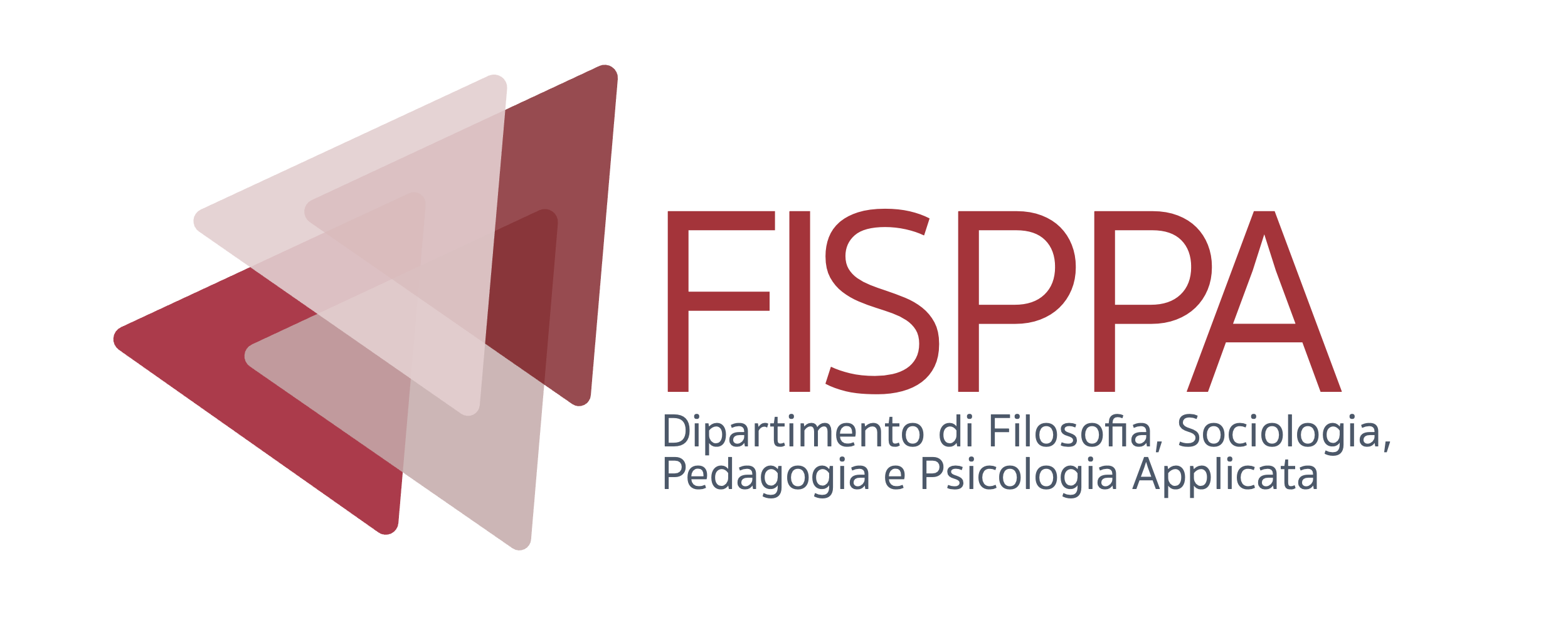 Context of the project
Reform of the curricula for the academic bachelor and master programmes of
Business Economics (180 + 60 ECTS)
Business Engineering (180 + 120 ECTS)
at the Faculty of Social Sciences and Solvay Business School (Vrije Universiteit Brussel)

Collaboration with
Duurzaam Educatiepunt (Flemish Government)
Brussels Research Institute for Teacher Education 
Interactive report (Dutch) downloadablevia QR code
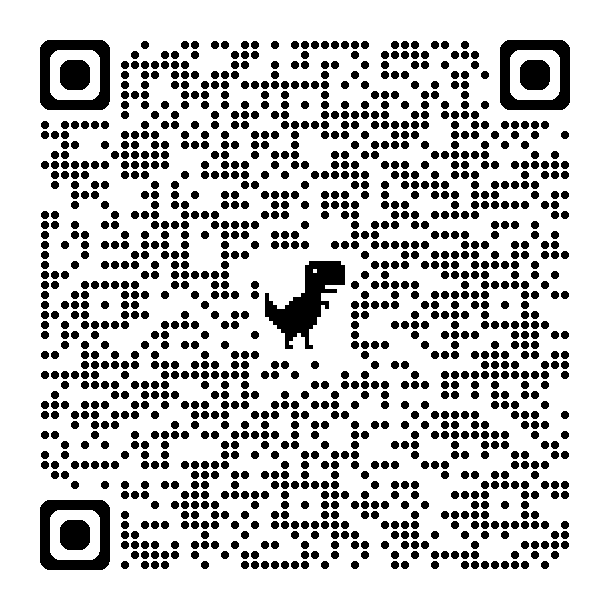 Future proof business economist - Tom Kuppens
2
Sustainability in the economics curriculum
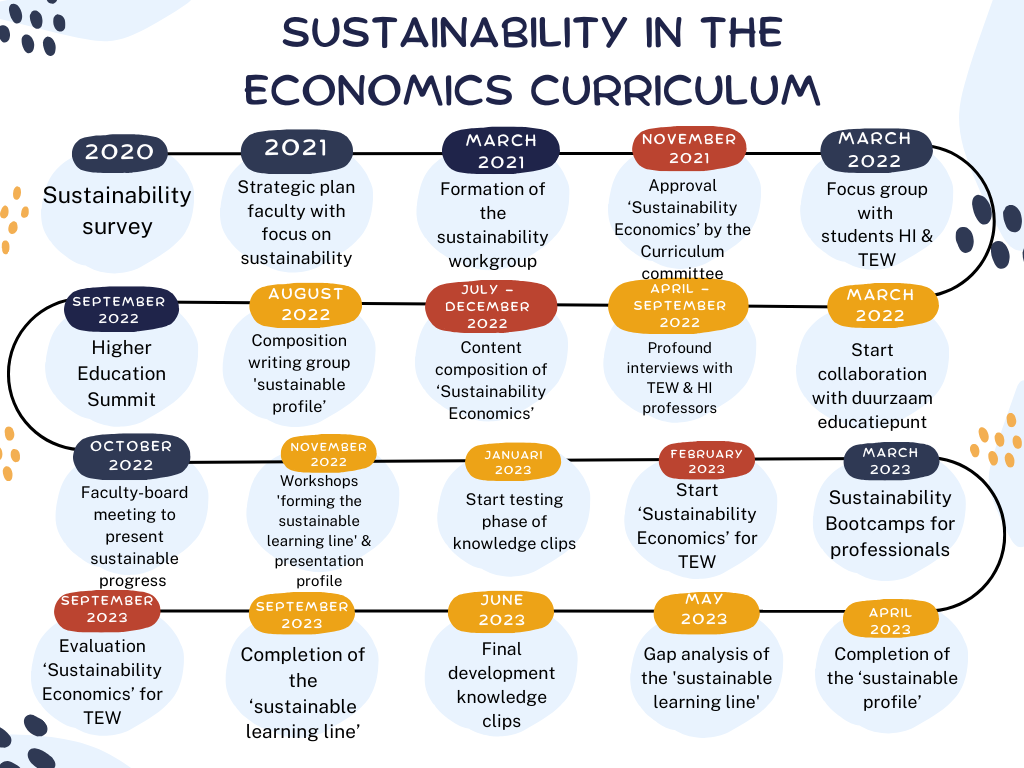 Future proof business economist - Tom Kuppens
3
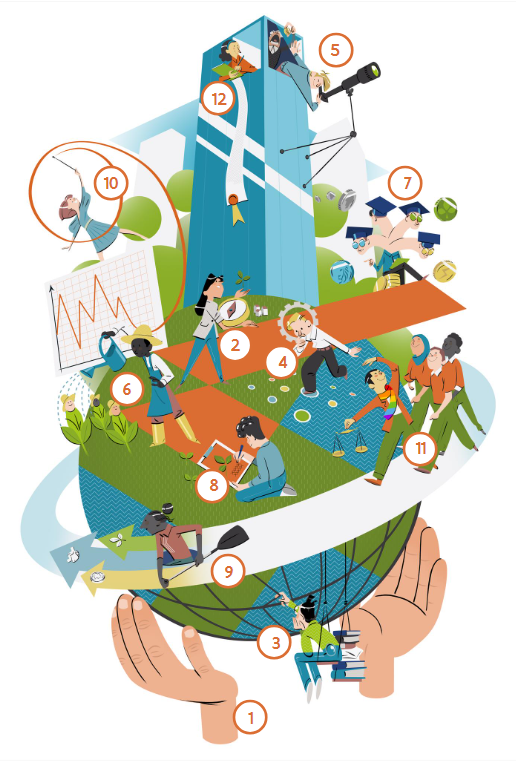 A future proof business economist ...
deploys business knowledge in a targeted way for sustainable development;
uses the planetary and social boundaries as a compass;
follows (inter)national sustainability frameworks;
is a systems thinker;
thinks of the long run;
exhibits regenerative leadership;
takes a pluralistic view of the economy;
reports transparently on sustainability efforts;
is an entrepreneur with a multiple mission;
explores new business models in the circular and biobased economy;
is an inclusive entrepreneur;
can develop policy instruments to embed sustainability within organisations.
Future proof business economist - Tom Kuppens
4
... deploys business knowledge in a targeted way for    sustainable development
General economics
Business sciences
Sustainable development: 
here and now
in the long run
Resilience
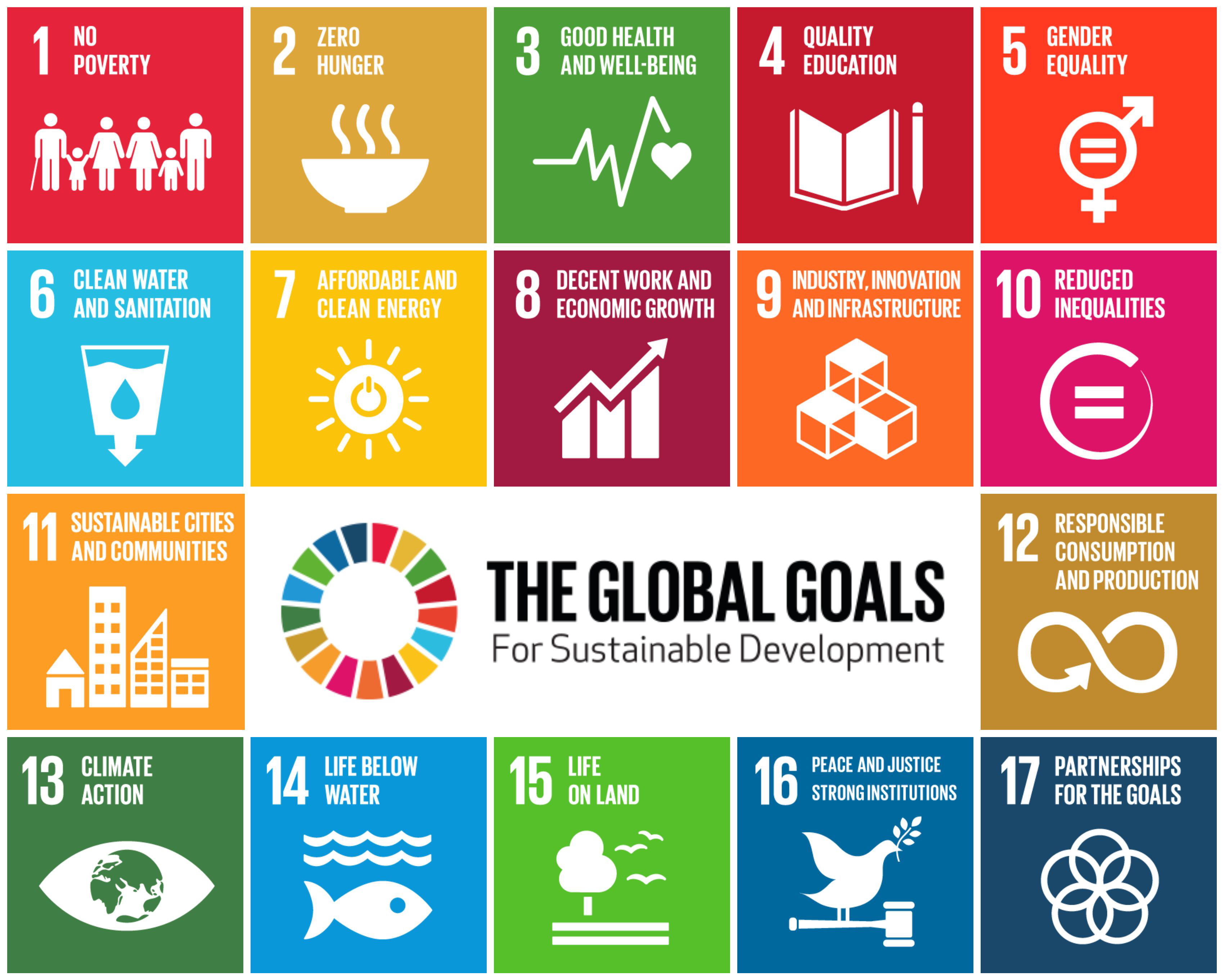 Future proof business economist - Tom Kuppens
5
... uses the planetary and social boundaries as a compass
ecological and social sustainability

sustainability as a ‘reflex’

develop personal vision of sustainability

sustainability as a guide for thinking and acting
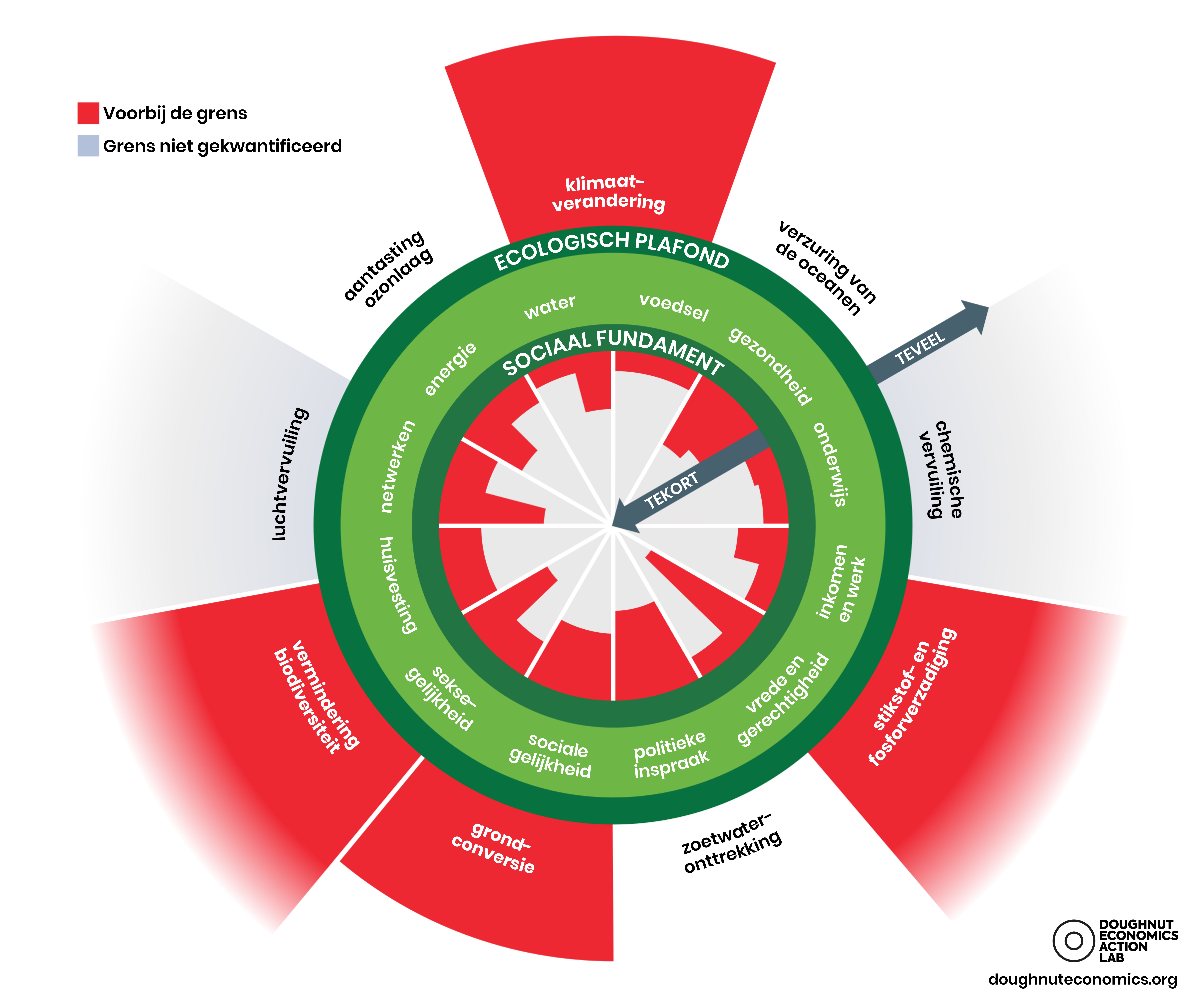 Future proof business economist - Tom Kuppens
6
... follows (inter)national sustainability frameworks
history and milestones
regulations and policy frameworks
can critically reflect on these frameworks
translation to own business context
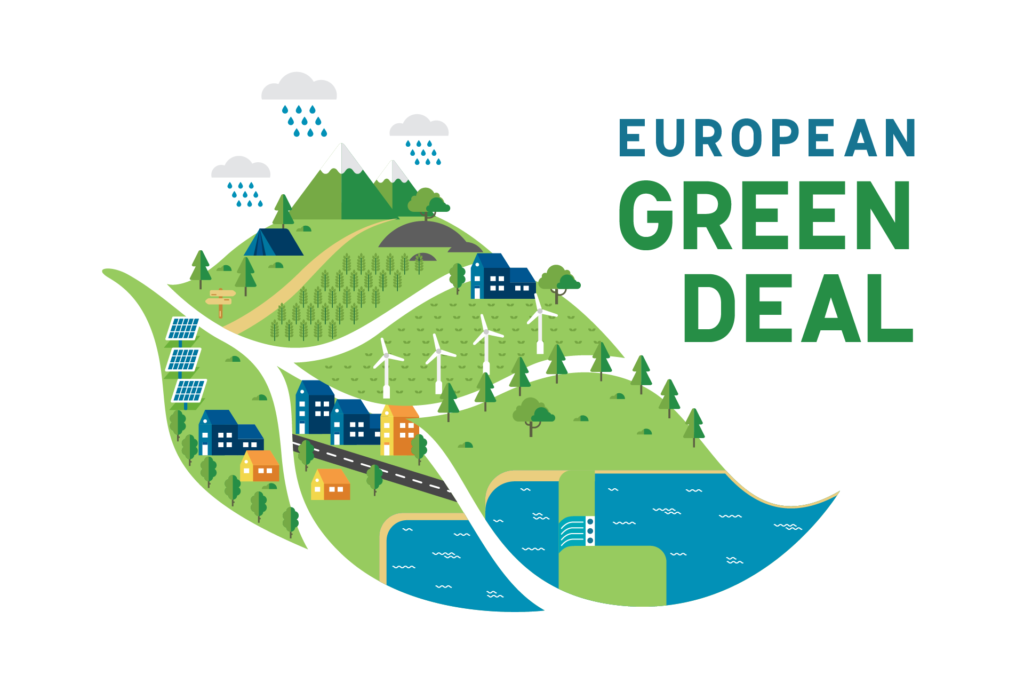 Future proof business economist - Tom Kuppens
7
... is a systems thinker
complexity and uncertainty
business  environment
embedded economy
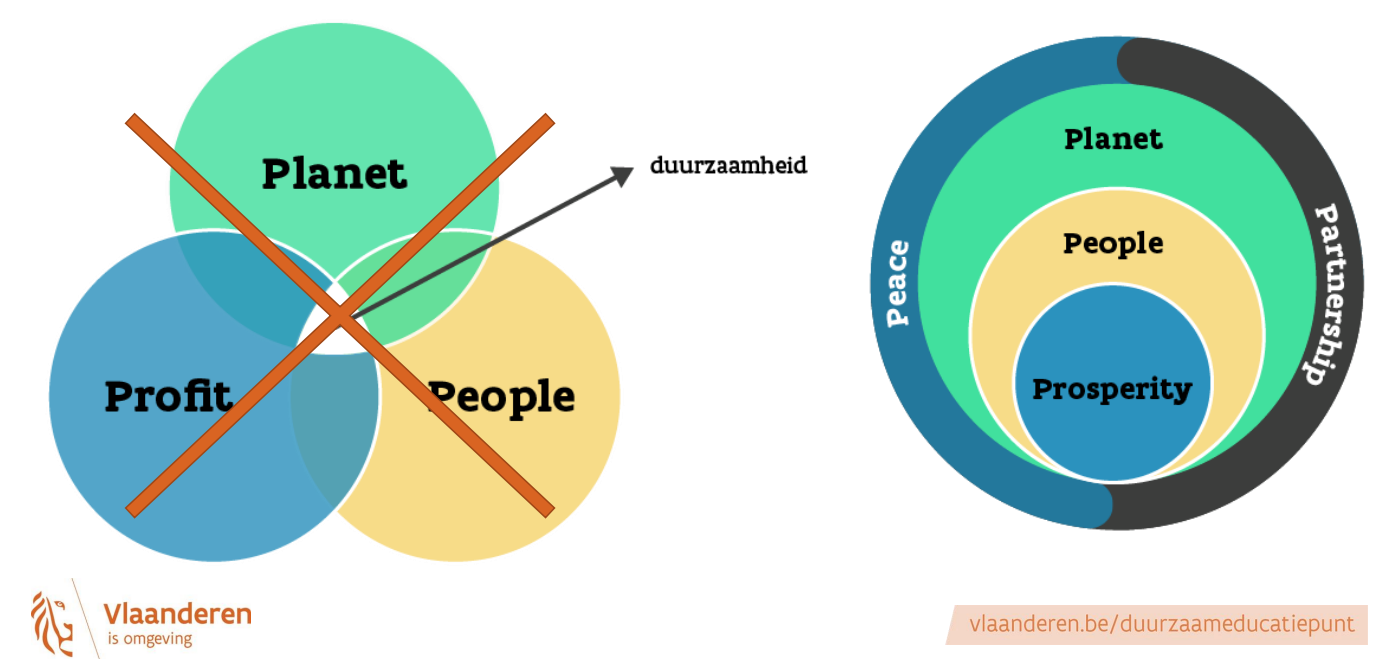 Future proof business economist - Tom Kuppens
8
... thinks of the long run
anticipatory competence, visionary
company survival
short-term investments lead to long-term savings
companies that op for sustainability 
do not do worse financially
are more resilient in times of crisis
war on talent
from profit to multiple value maximisation
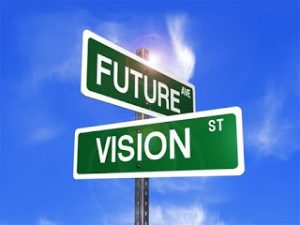 Future proof business economist - Tom Kuppens
9
... exhibits regenerative leadership
individual level: inner development in terms of sustainability

organisational level: managing change processes, behavioural and systemic change

value chain level: working together in global and local value chains
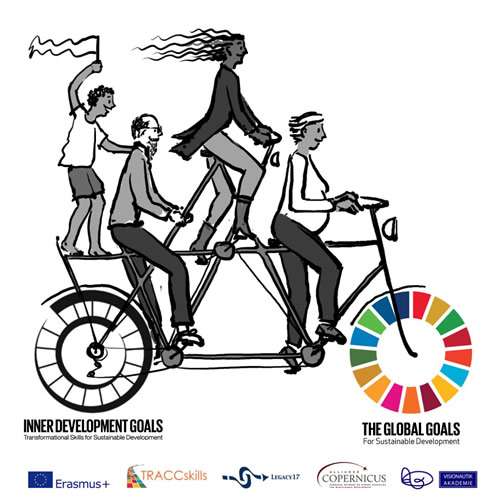 Future proof business economist - Tom Kuppens
10
... takes a pluralistic view of the economy
goes beyond the neoclassical thinking framework of profit maximisation and economic growth
understands the functioning of energy markets (energy economics)
knows the instruments of government (environmental economics)
understands human actions from a behavioural economic perspective (behavioral economics)
understands old and new economic schools of thought and their history (ecological economics, feminist economics, etc.)
Future proof business economist - Tom Kuppens
11
... reports transparently on sustainability efforts
life cycle analysis
ESG reporting regulations
labels 
digitisation for reporting
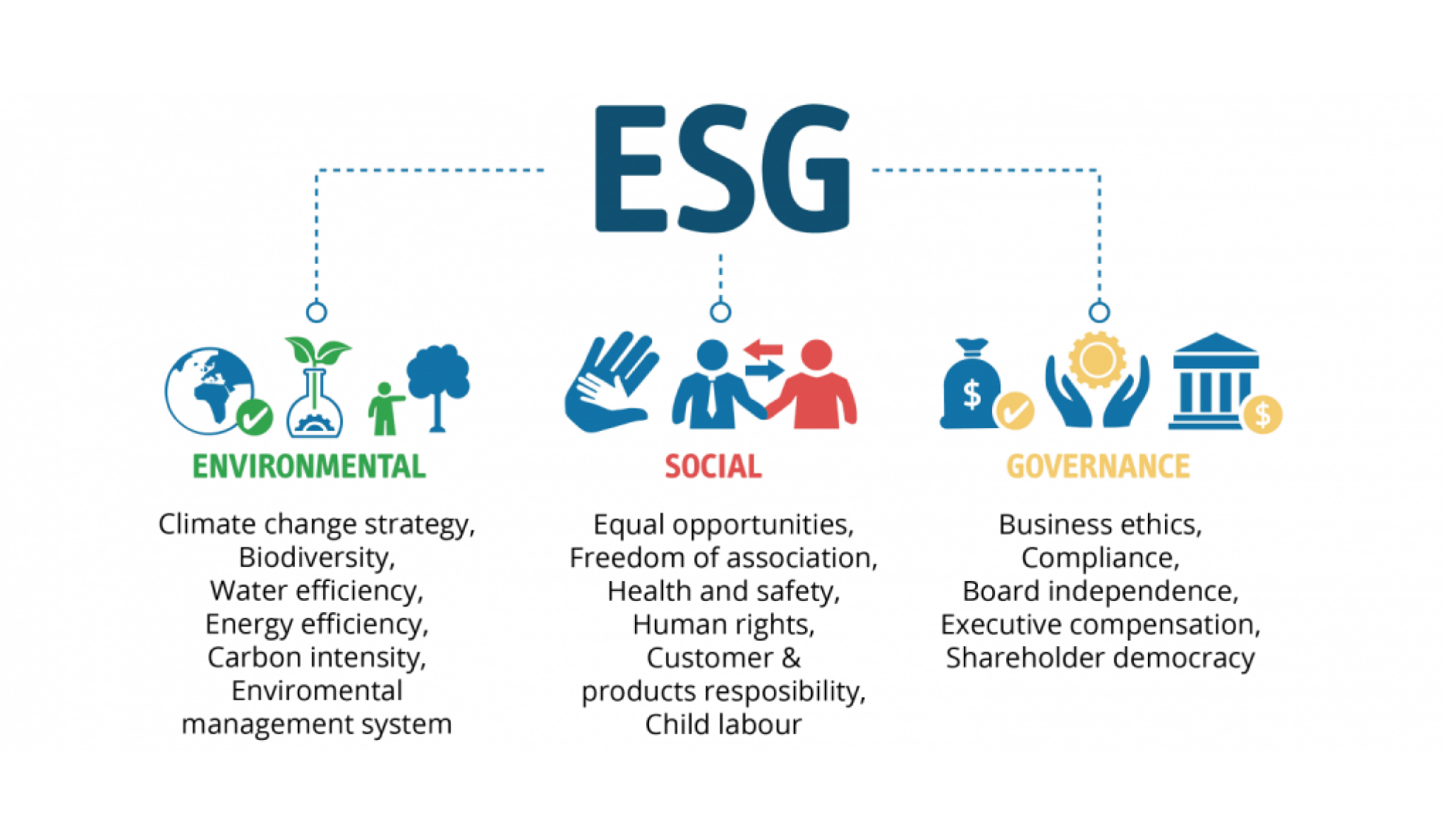 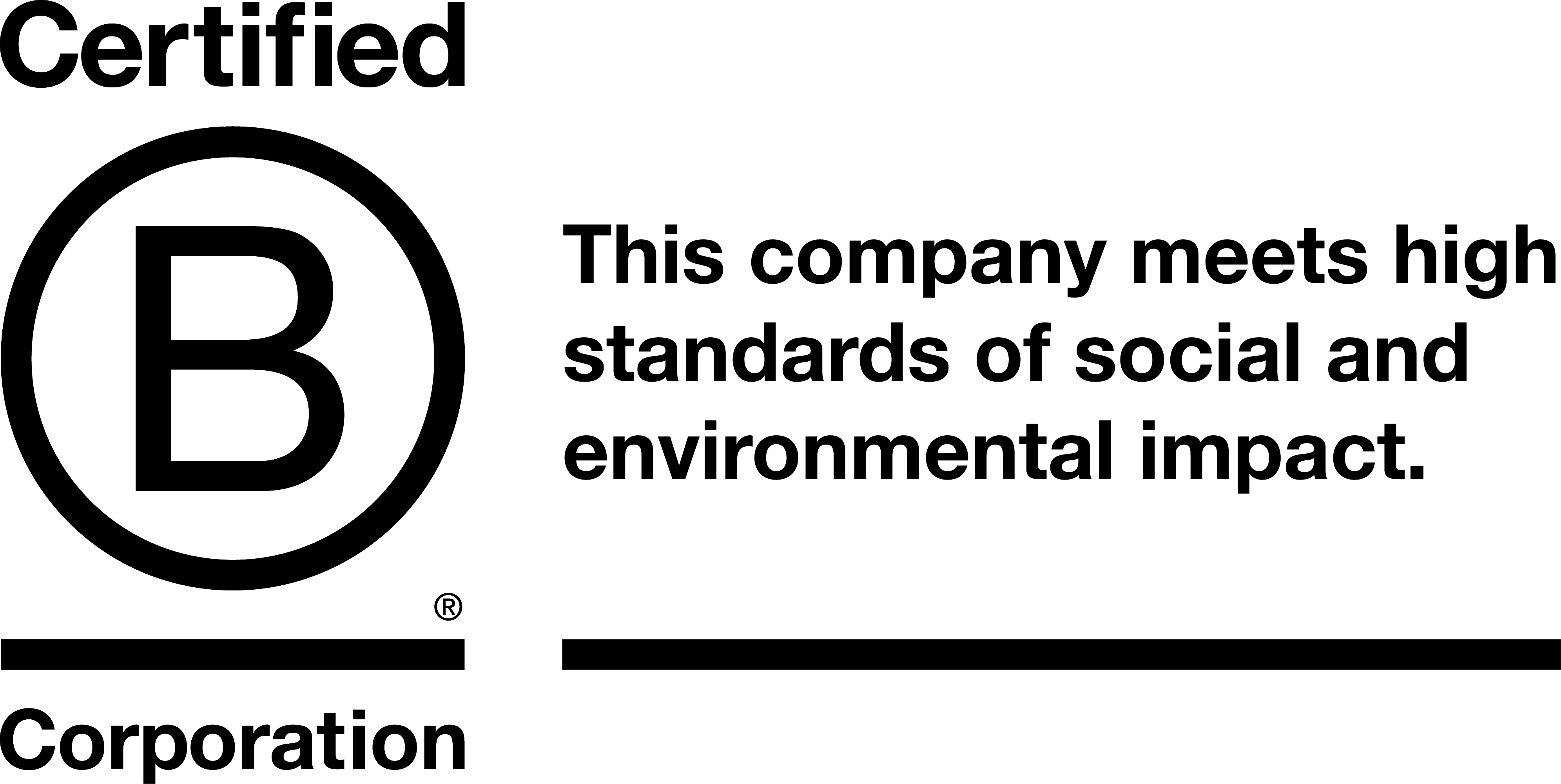 Future proof business economist - Tom Kuppens
12
... is an entrepreneur with a multiple mission
purpose-driven
value creation: economic, ecological and social level
value creation for the company and its stakeholders
from ecological footprint to sustainable footprint
diversity of company forms
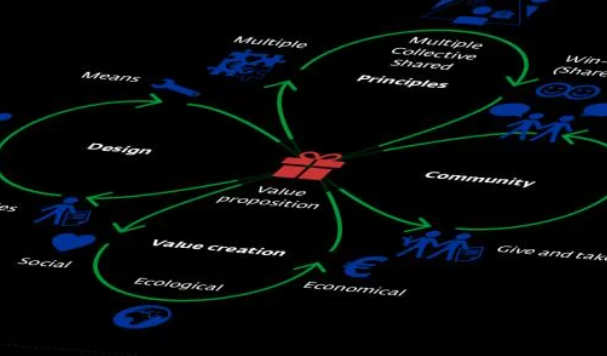 Source: Jonker & Faber (2021)
Future proof business economist - Tom Kuppens
13
... explores new business models in the circular and biobased economy
extended producer responsibility (EPR)
green, biobased, circular and social economy:
sustainable business models and templates
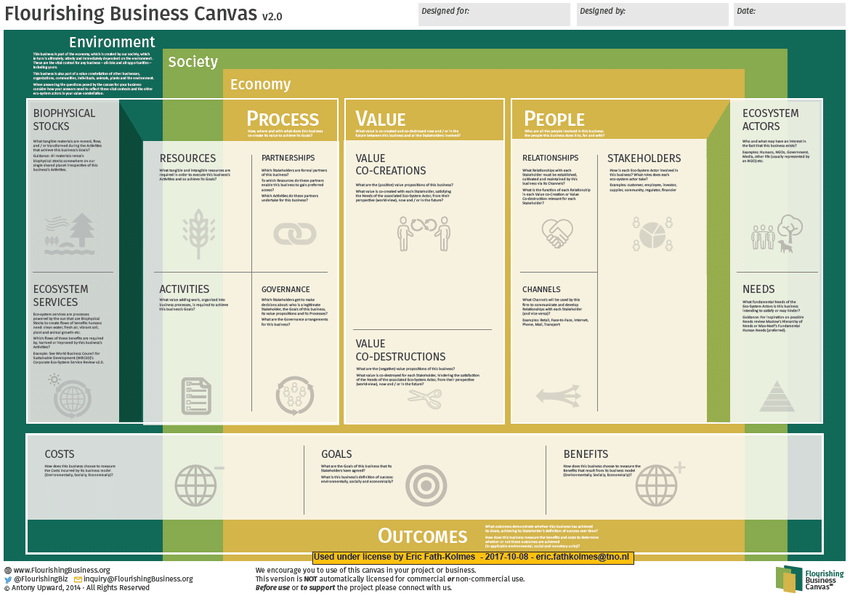 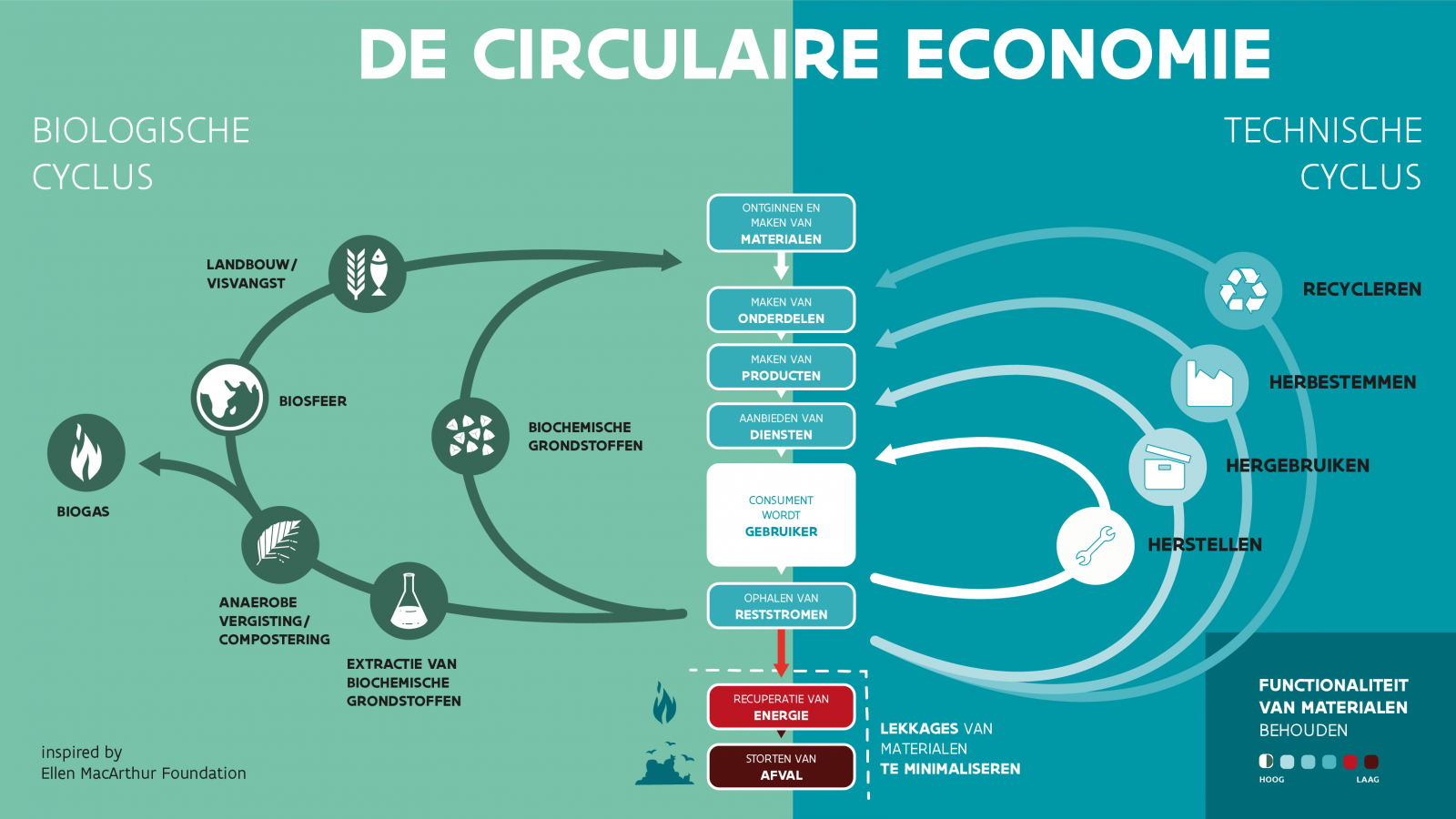 Future proof business economist - Tom Kuppens
14
... is an inclusive entrepreneur
from shareholders to stakeholders
community-driven
empathy
diversity
inclusive human resources policy
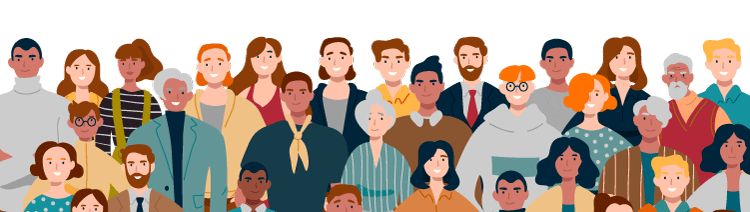 Future proof business economist - Tom Kuppens
15
... can develop policy instruments to embed sustainability within organisations
government policy: taxes (carbon tax), subsidies, tradable emission rights, ... 

company policy: sustainability performance management

circular procurement
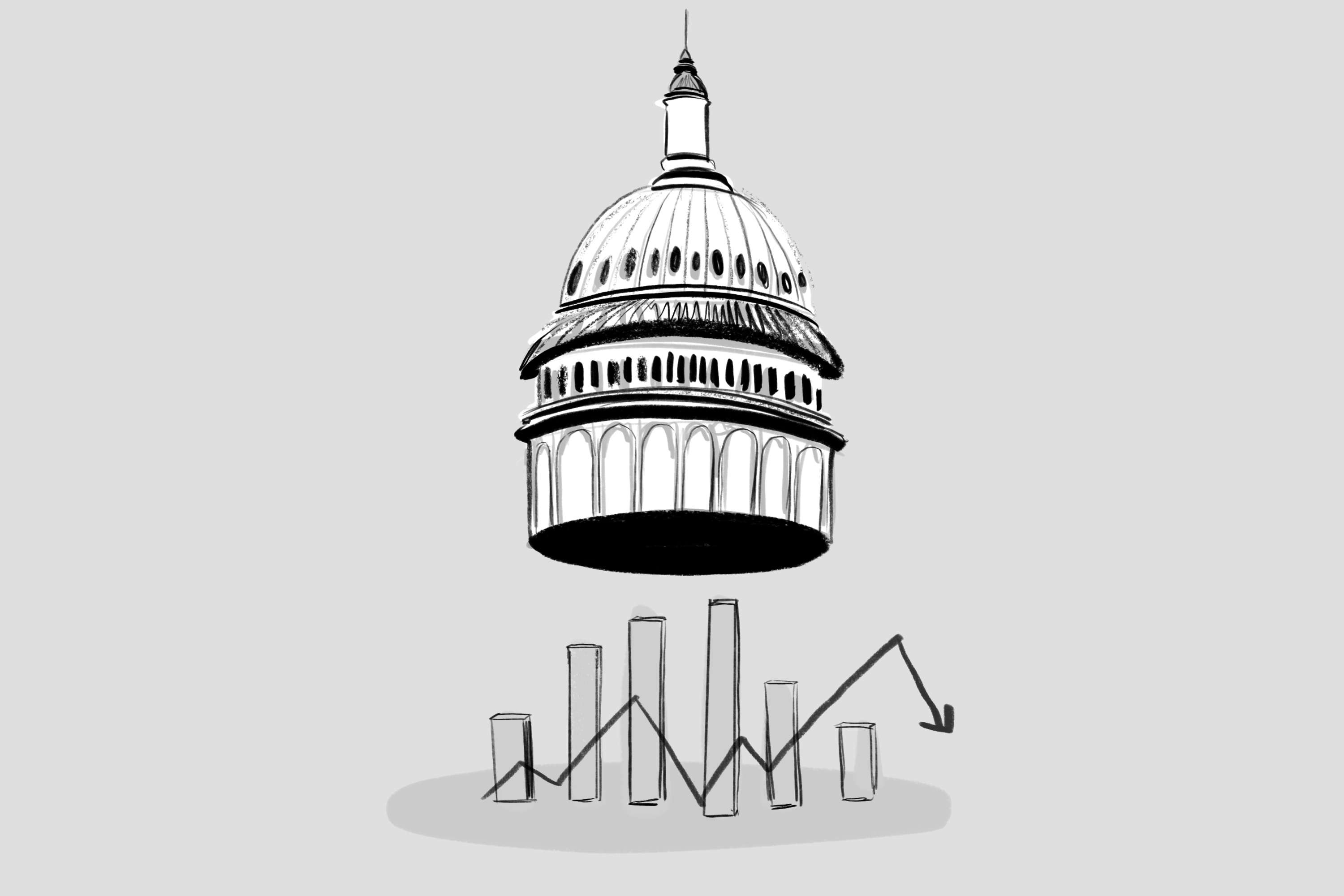 Future proof business economist - Tom Kuppens
16
Sustainability learning pathway
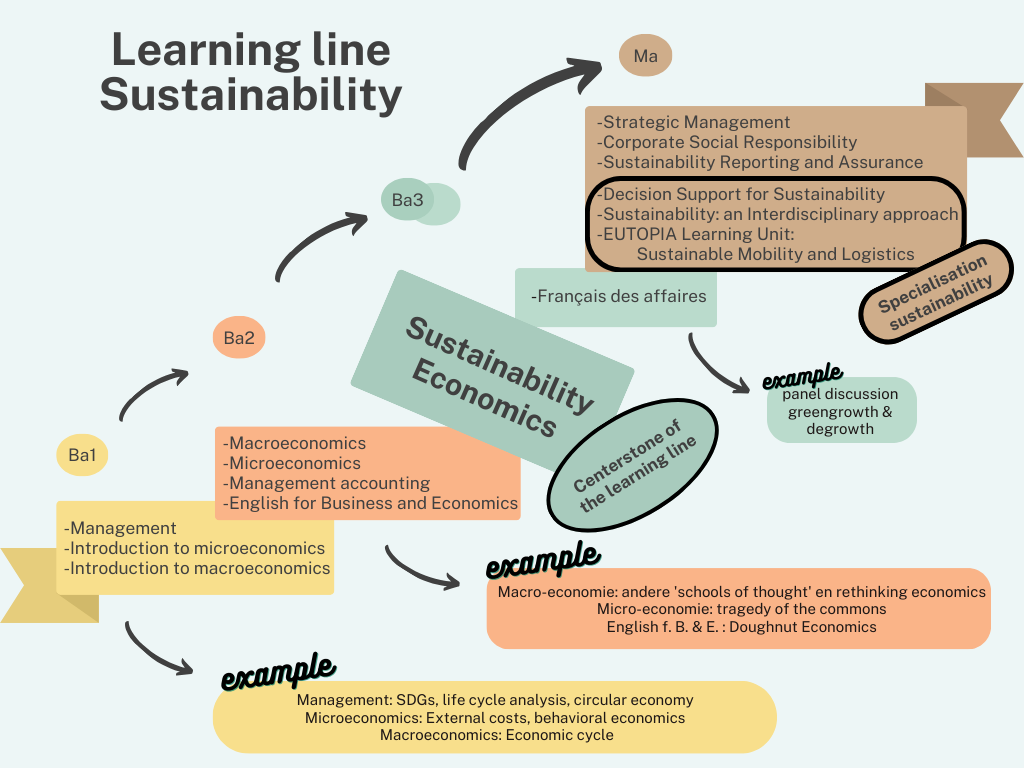 Join my colleagues at the Network Corner  on Tuesday Sept 10
14.00-15.30

Future proof business economist - Tom Kuppens
17
Interested in co-creating transformative change?
prof. dr. Tom KuppensAssociate professoreconomics, law and sustainability teaching methodology and organisational learningtom.kuppens@uhasselt.be 
	linkedin.com/in/tomkuppens/
	@t_kuppens
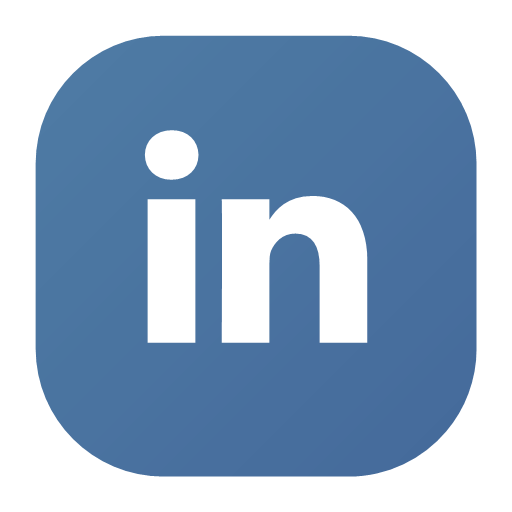 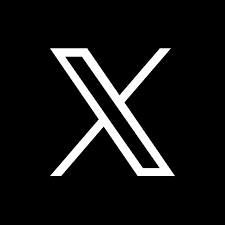 Associate professor at Hasselt UniversitySchool for Educational Studies & Centre for Environmental Sciences (CMK)
Associate professor at Vrije Universiteit Brussel Head of the research group BRITE (Brussels Institute for Teacher Education)

Co-president of Copernicus AllianceEuropean Network on Higher Education for Sustainable Development

Co-founder of werecircle.be
Future proof business economist - Tom Kuppens
18